Sara Martínez Domínguez
Grau d’Enginyeria InformàticaTFG Gener del 2020
Desenvolupament d’una aplicació mòbil mitjançant React Native amb Firebase: BurnApp
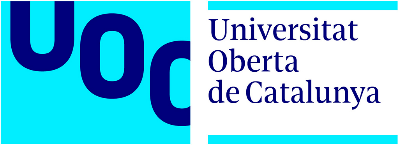 Tutor: Joan Vicent Orenga Serisuelo
Consultor: Carles Garrigues Olivella
Índex
6
1
Context i justificació
Disseny i aquitectura
7
2
Objectius
Implementació del producte
8
3
Enfocament i mètode
Demostració
9
4
Planificació
Conclusions
10
5
Tecnologies
Línies futures
Context i justificació
1/20
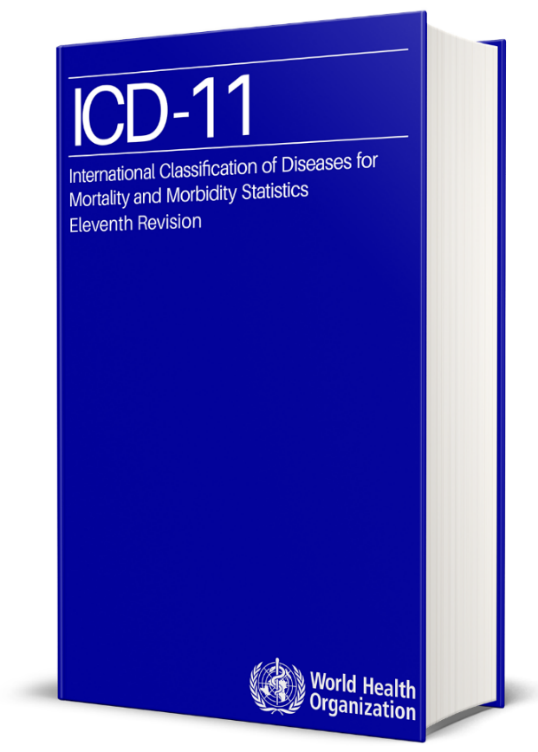 Falta d’energia o esgotament
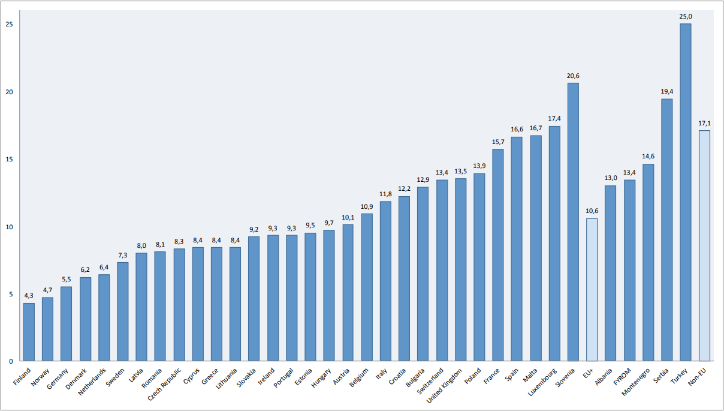 Síndrome del Burnout
Eficàcia professional reduïda
“Distanciament mental” del lloc de feina
Espanya té un 16,6% d’empleats “cremats”, sent el 4rt país amb major % a tota la UE
Aplicable l’1 de gener del 2022
Context i justificació
2/20
Els problemes psicològics I físics dels empleats “cremats” costen entre 125 i 190 mil milions anuals en costos sanitaris a Estats Units.
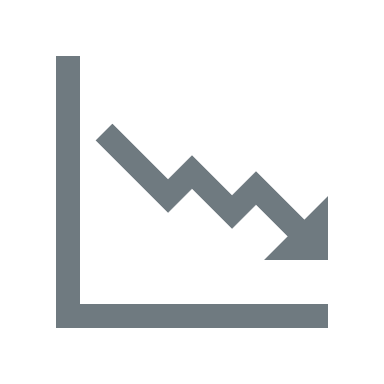 Cada empleat desmotivat suposa un cost del 34% del seu sou anual.
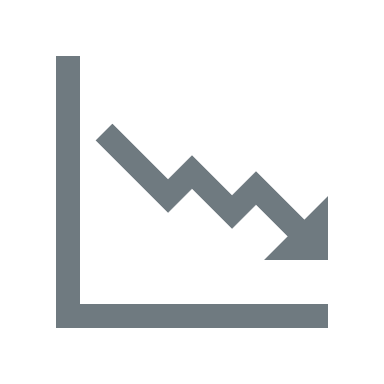 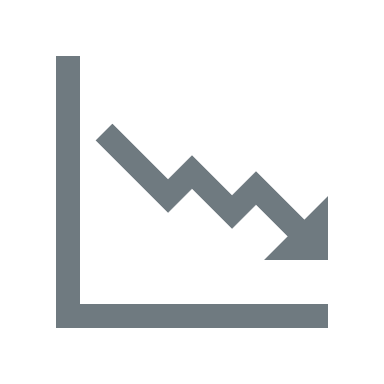 El burnout  causa entre el 20 i 50% de les rotacions de treballadors.
Context i justificació
3/20
Implicacions de la solució:
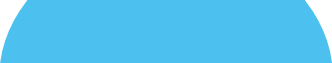 Avantatge competitiu
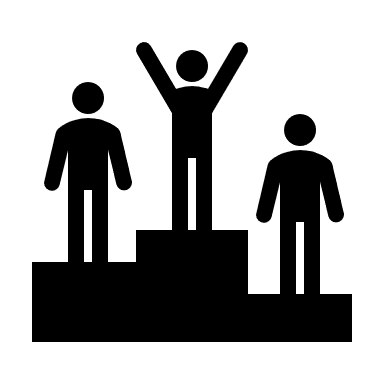 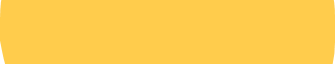 Augment de la productivitat
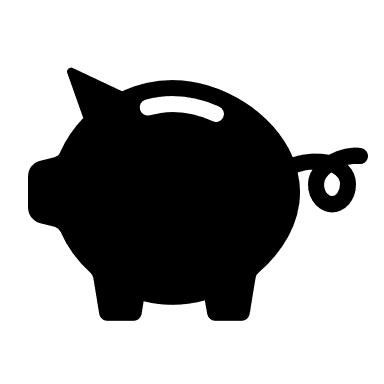 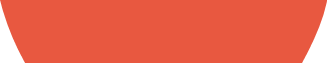 Millora del servei als clients
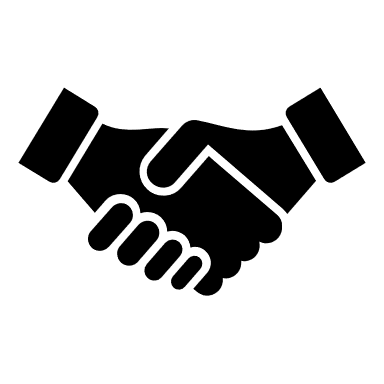 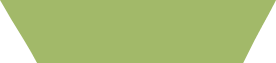 Reducció de l’absentisme
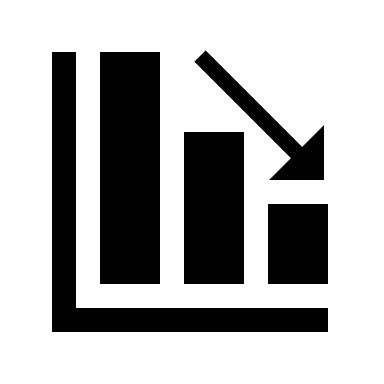 Més contribució al Resultat final
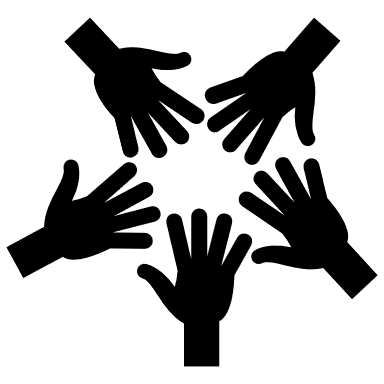 Objectius
4/20
Coneixement
Aplicació mòbil
Coneixement
Aplicació mòbil
Aplicar els coneixements adquirits en el Grau d’Enginyeria Informàtica
Conèixer el procés de desenvolupament d’una aplicació
Obtenir una app mòbil com a client per proporcionar dades a les empreses sobre el burnout
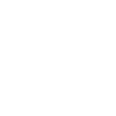 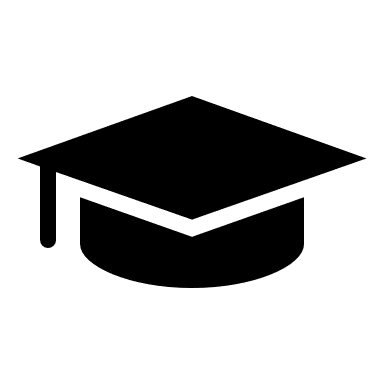 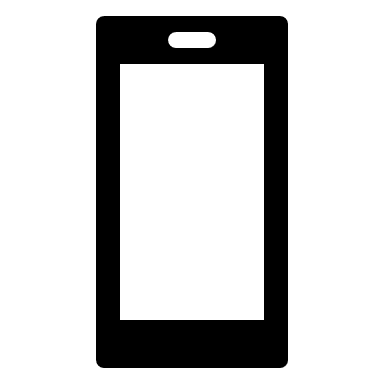 Detecció
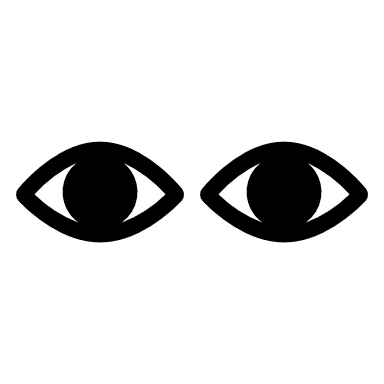 Gestió
Gestió
Detecció
Aprendre a afrontar els reptes que suposa un projecte des de zero
Permetre a les organitzacions detectar si tenen un problema de burnout i la causa
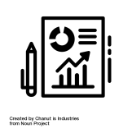 Objectius
5/20
Obtenir un producte final estable i funcional amb el màxim grau d’usabilitat
Implementar les vistes mitjançant React Native
Integrar una BBDD al núvol
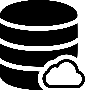 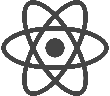 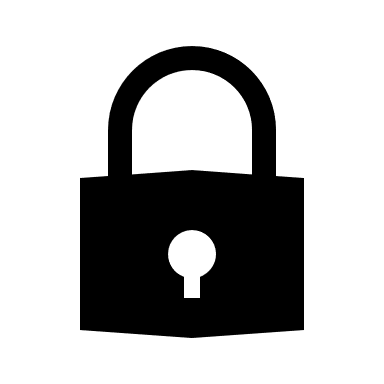 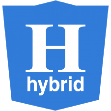 Autenticar amb diferenciació de rols
Desenvolupar l’aplicació nativament
Enfocament i mètode
6/20
Metodologia en cascada
Metodologia iterativa
Planificació
7/20
Lliurament final
3/1
Defensa virtual
17/1
PAC1 
2/10
PAC2 
30/10
PAC3 
11/12
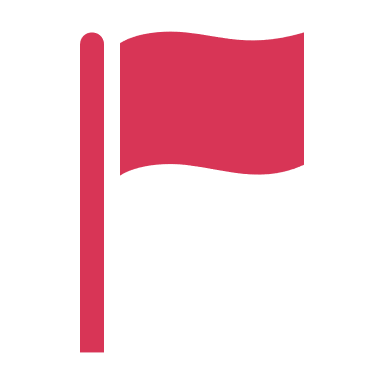 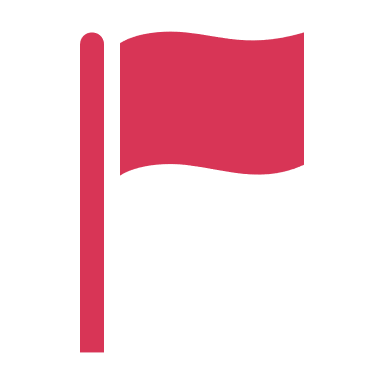 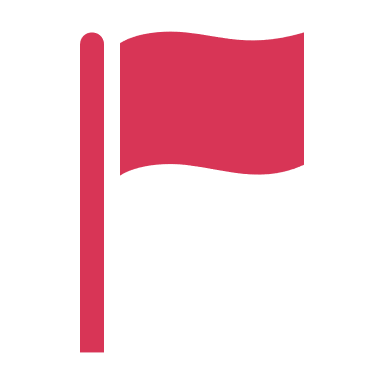 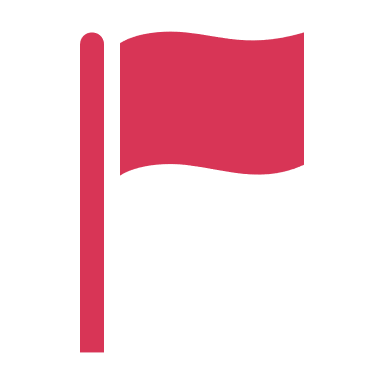 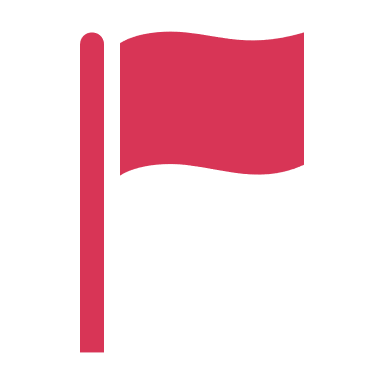 Tecnologies
8/20
Llibreria JS
Components reactius
Multiplataforma
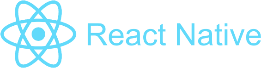 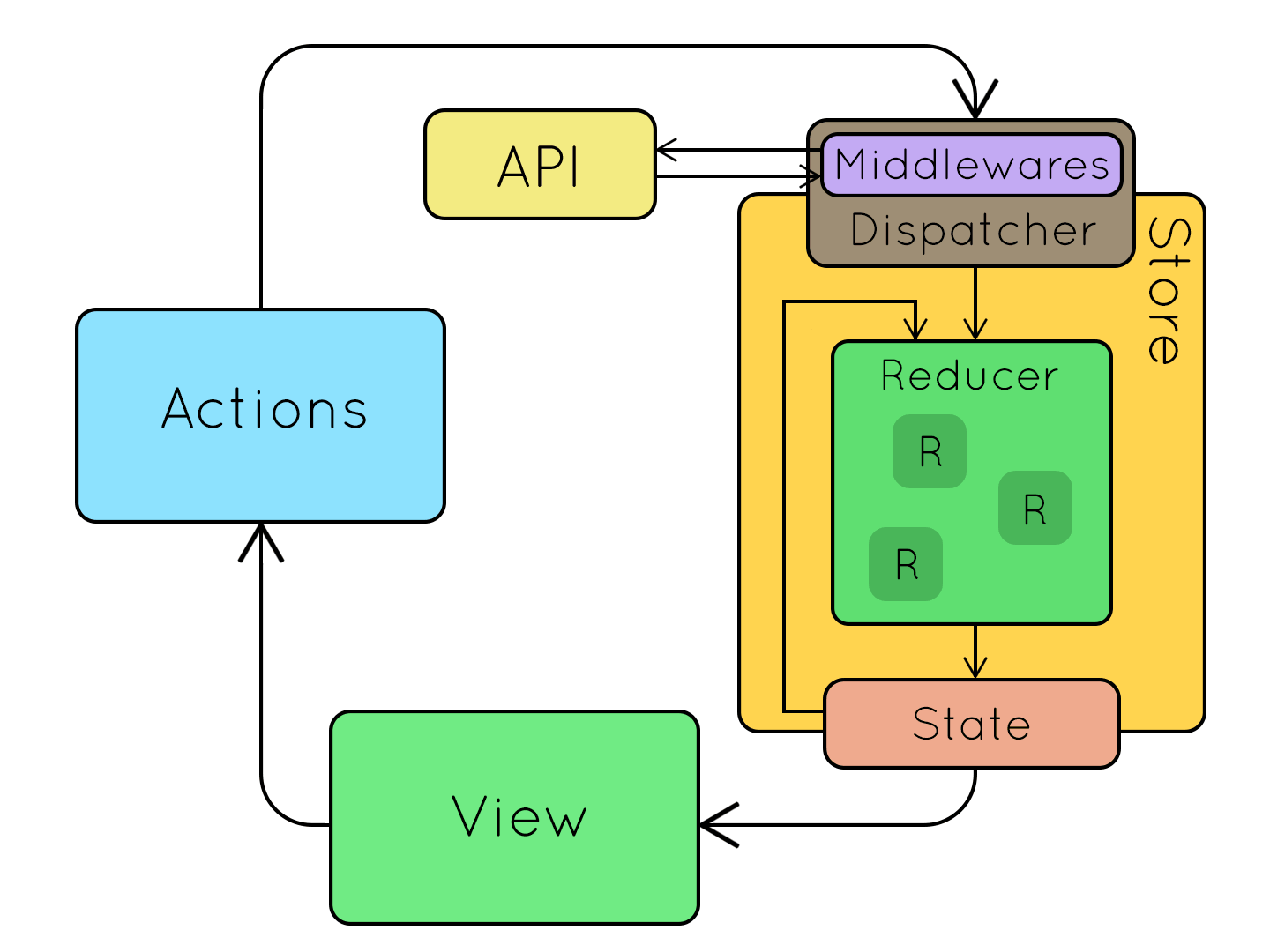 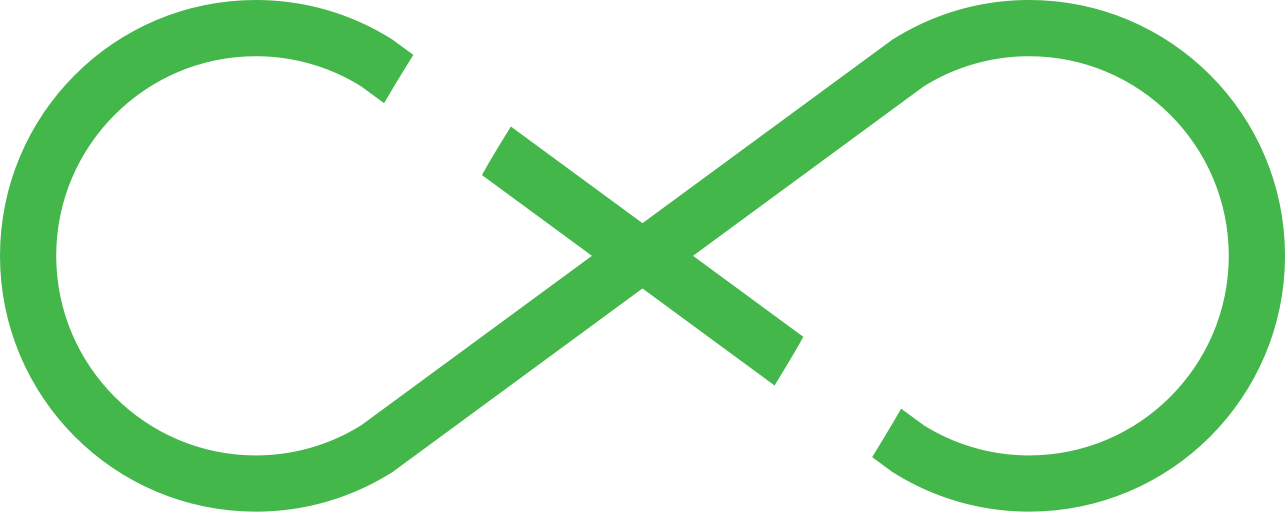 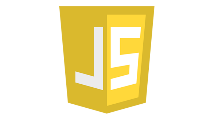 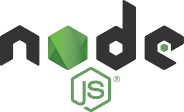 Redux Thunk
Redux Logger
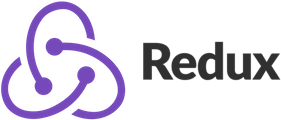 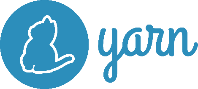 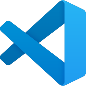 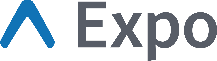 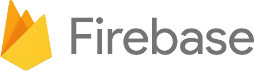 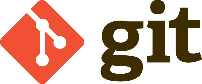 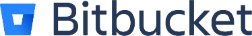 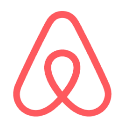 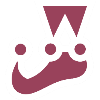 Disseny i arquitectura
9/20
Disseny centrat en l’usuari
Anàlisi de la competència
Perfils d’usuari i escenaris d’ús
Casos d’ús
Disseny de l’arquitectura
Prototipatge
Disseny i arquitectura
10/20
Requeriments funcionals
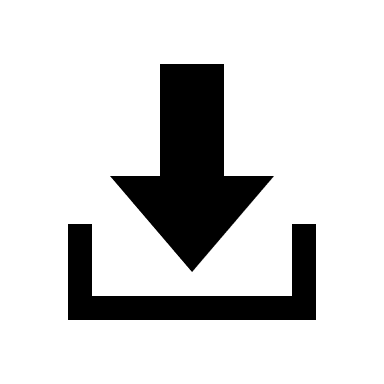 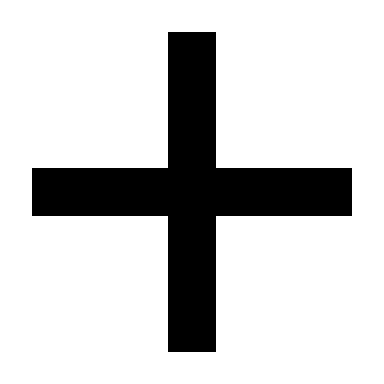 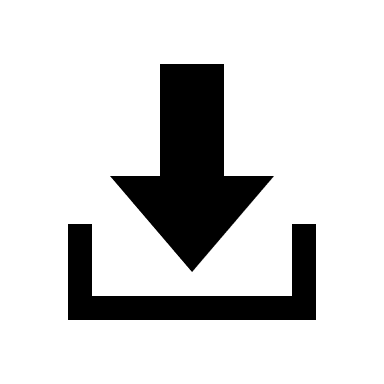 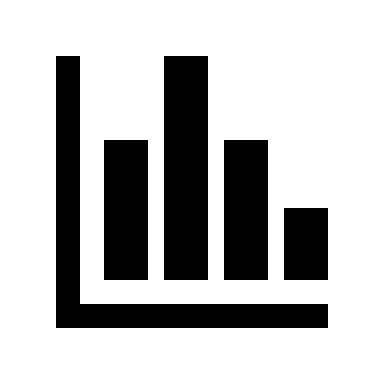 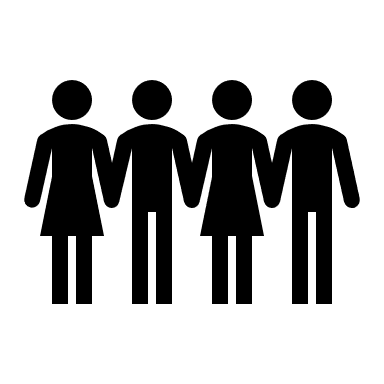 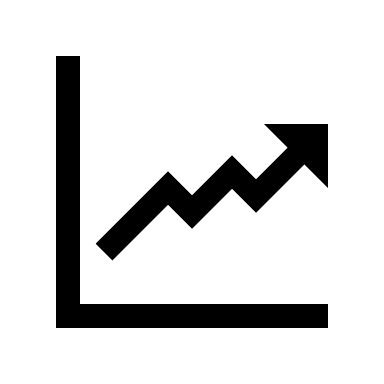 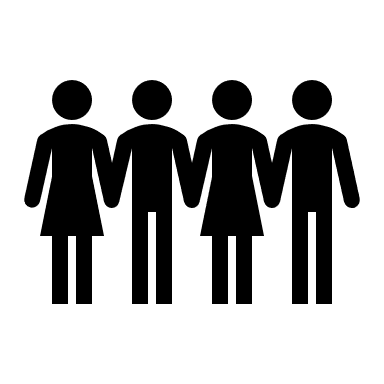 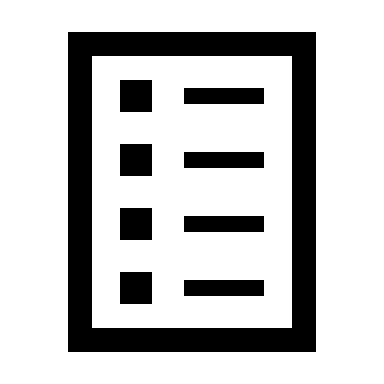 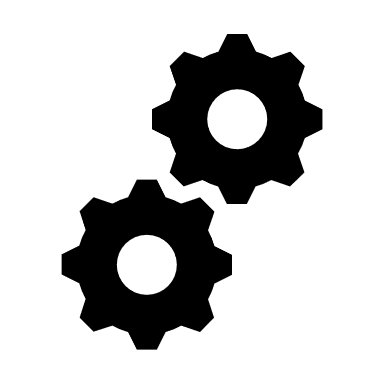 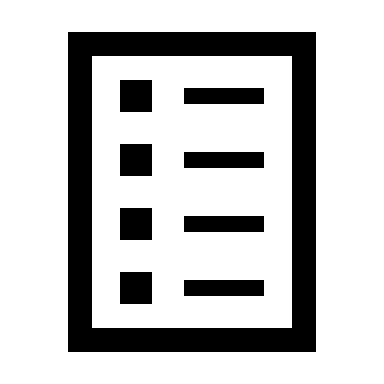 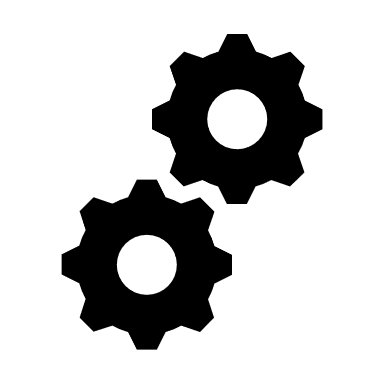 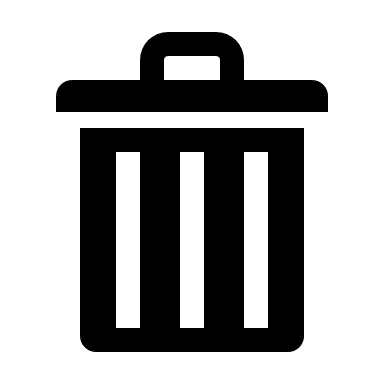 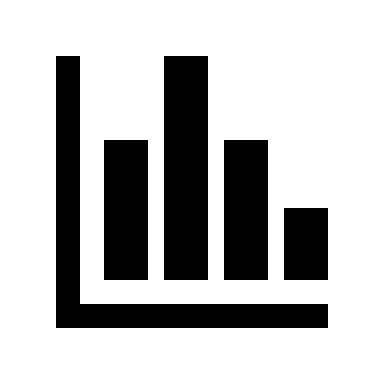 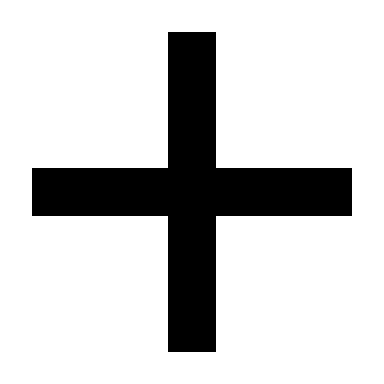 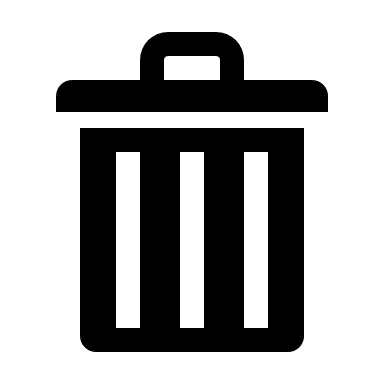 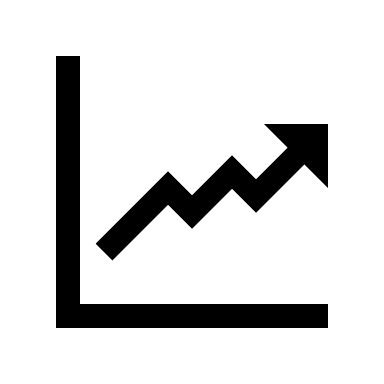 Obtenir dades dels empleats
Llista dels empleats
Concedir permisos
Consultar estadístiques
Afegir entrades
Eliminar empleats
Llista de les entrades
Registre i accés
Usuari administrador/no administrador
Usuari administrador/no administrador
Usuari administrador
Usuari administrador/no administrador
Usuari administrador/no administrador
Usuari administrador
Usuari administrador/no administrador
Usuari administrador
Disseny i arquitectura
11/20
Arquitectura del sistema
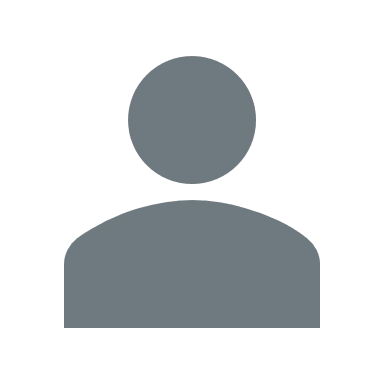 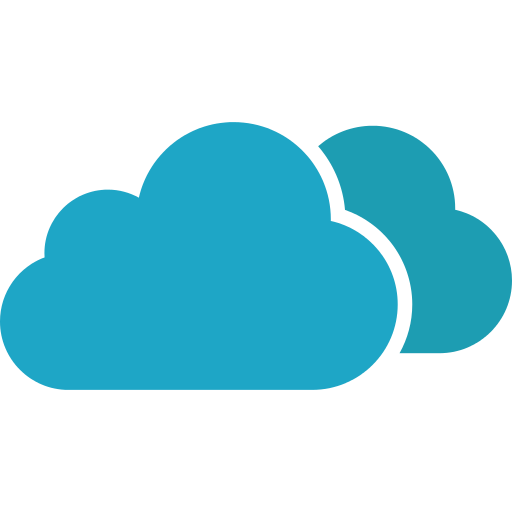 FIREBASE
HTTP
Col·leccions i documents
HTTP
Col·leccions i documents
WEB API
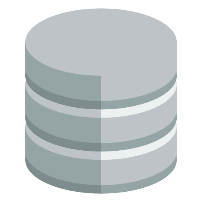 Accions
Components
Reducers
PRESENTACIÓ
CLOUD FIRESTORE
Client
Servidor
Disseny i arquitectura
12/20
Sketch
Prototipus d’alta fidelitat
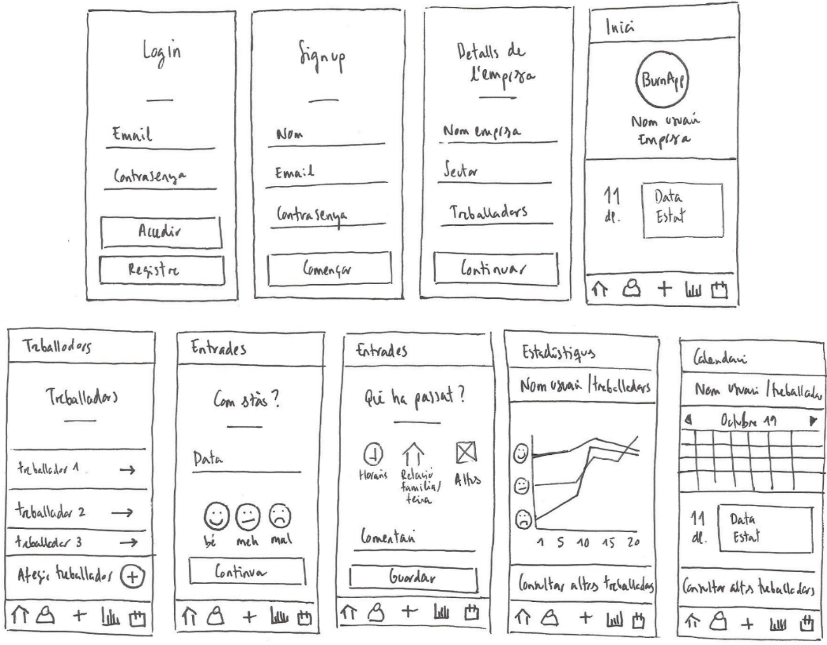 Implementació
13/20
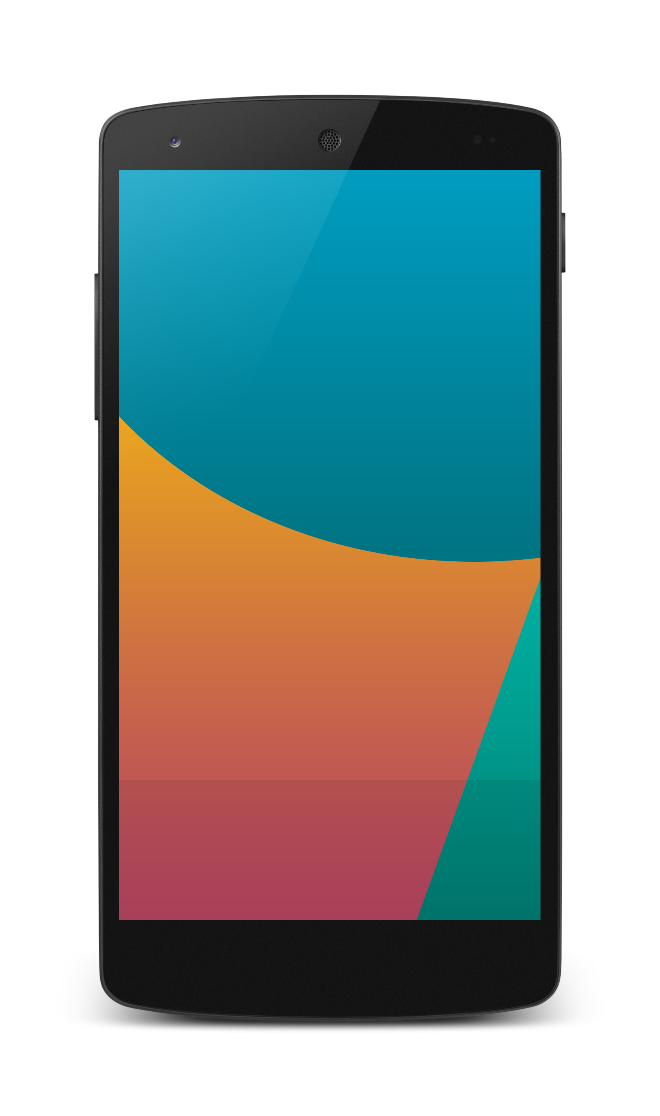 Components
<View/>
<SearchBar/>
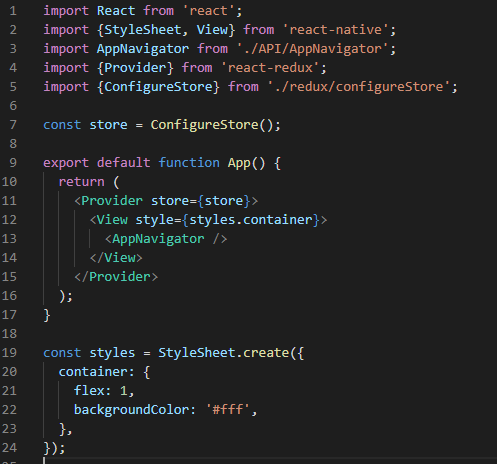 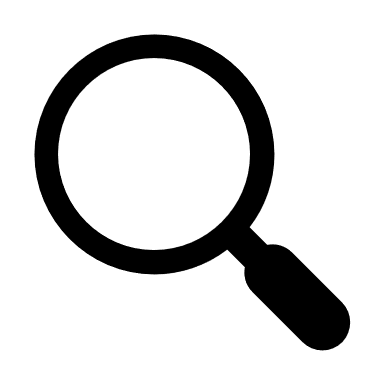 <Card/>
<Card/>
<Flatlist/>
<Swipeout/>
<Text/>
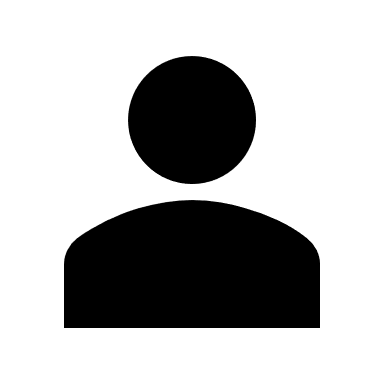 <Swipeout/>
<Text/>
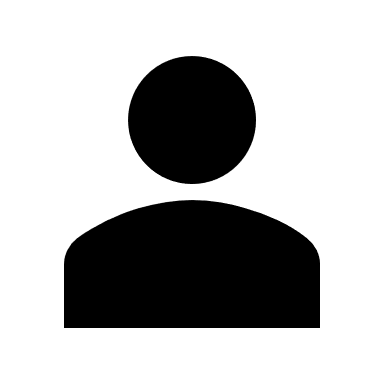 Implementació
14/20
Implementació de l’API d’autenticació per a la nostra classe Firebase
Activació de proveïdors d’autenticació disponibles a Firebase
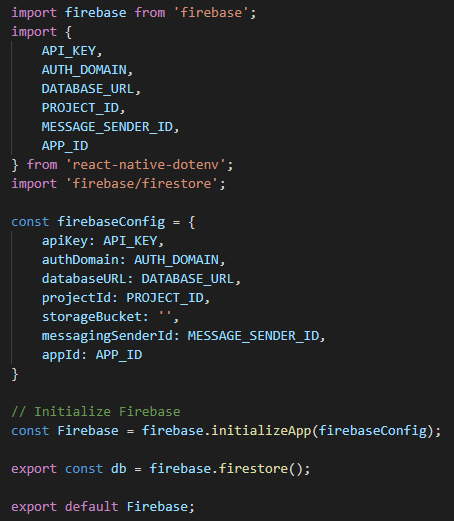 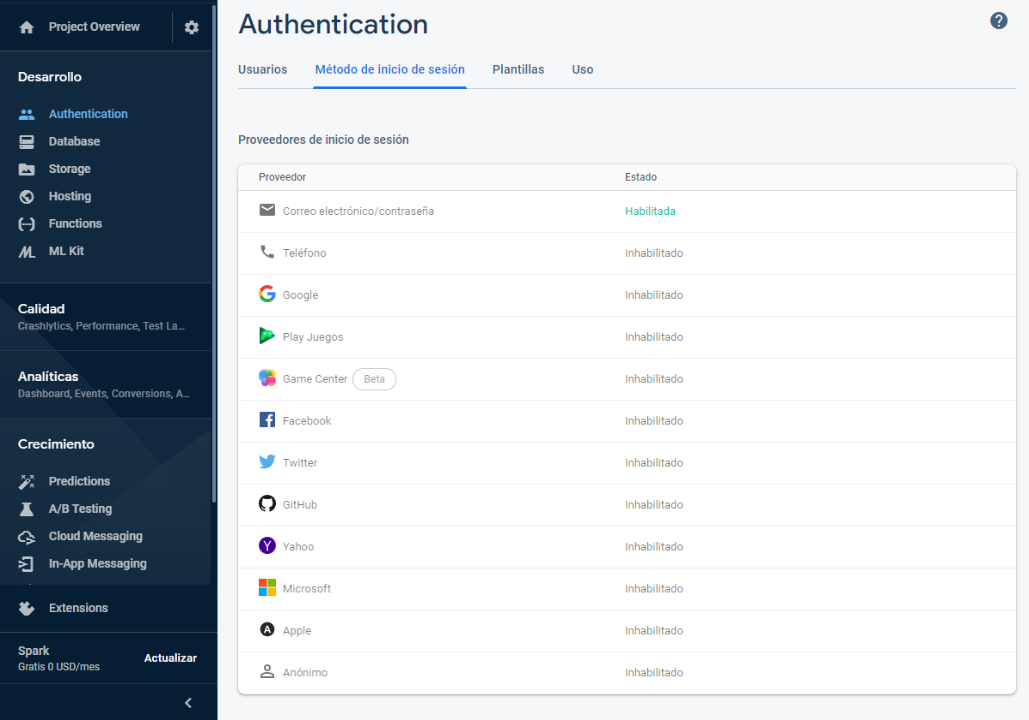 Implementació
15/20
Cloud Firestore
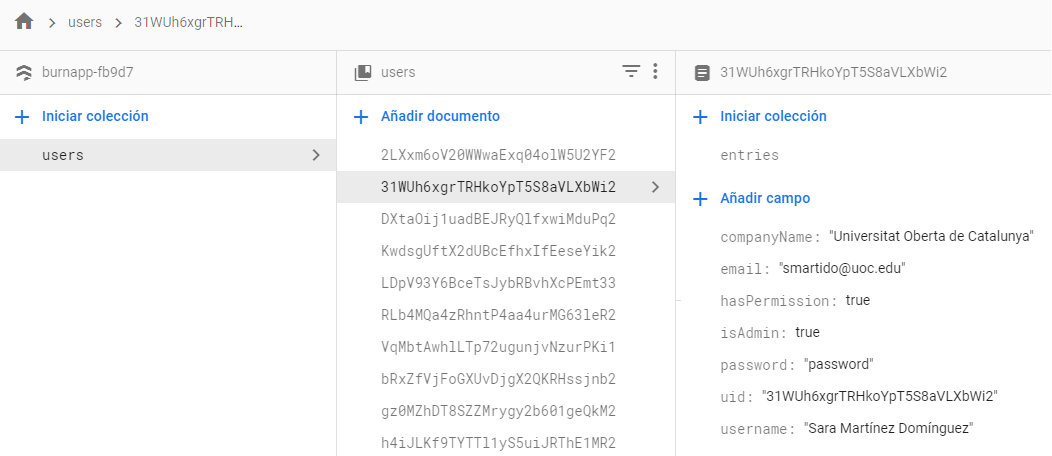 1
4
2
3
Documents
Col·leccions
Subcol·leccions
Camps
Implementació
16/20
users
entries
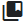 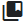 Cloud Firestore
usuari1
entrada1
entrada2
usuari2
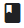 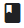 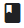 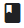 companyName: “UOC”
email: “smartido@uoc.edu”
hasPermission: true
isAdmin: true
password: “password”
username: “Sara”
activity: “Tasques”
comment: “”
date: 8 de desembre de 2019, 19:22:28 UTC+1
state: “Relaxat”
activity: “Horaris”
comment: “He plegat tard”
date: 8 de desembre de 2019, 8:36:40 UTC+1
state: “Estressat”
...
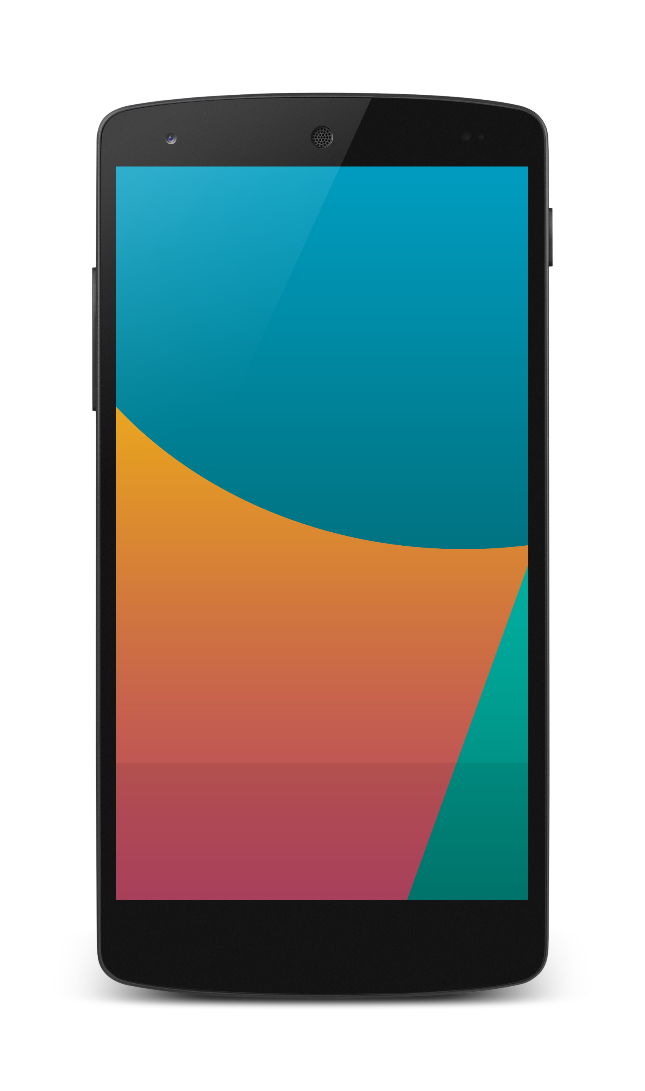 Demostració
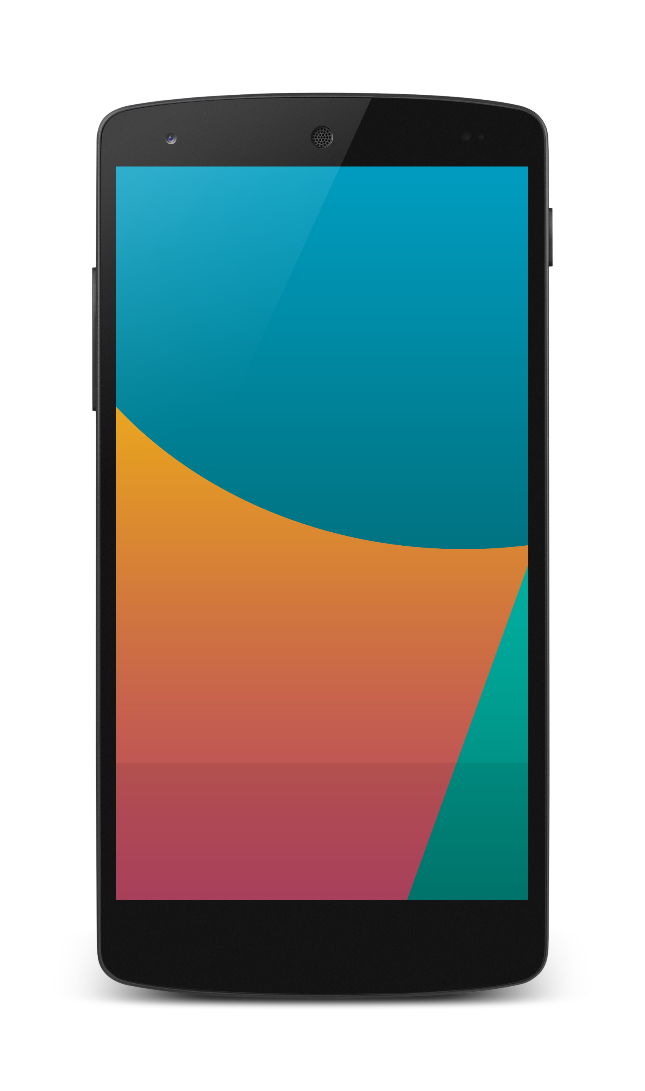 Demostració
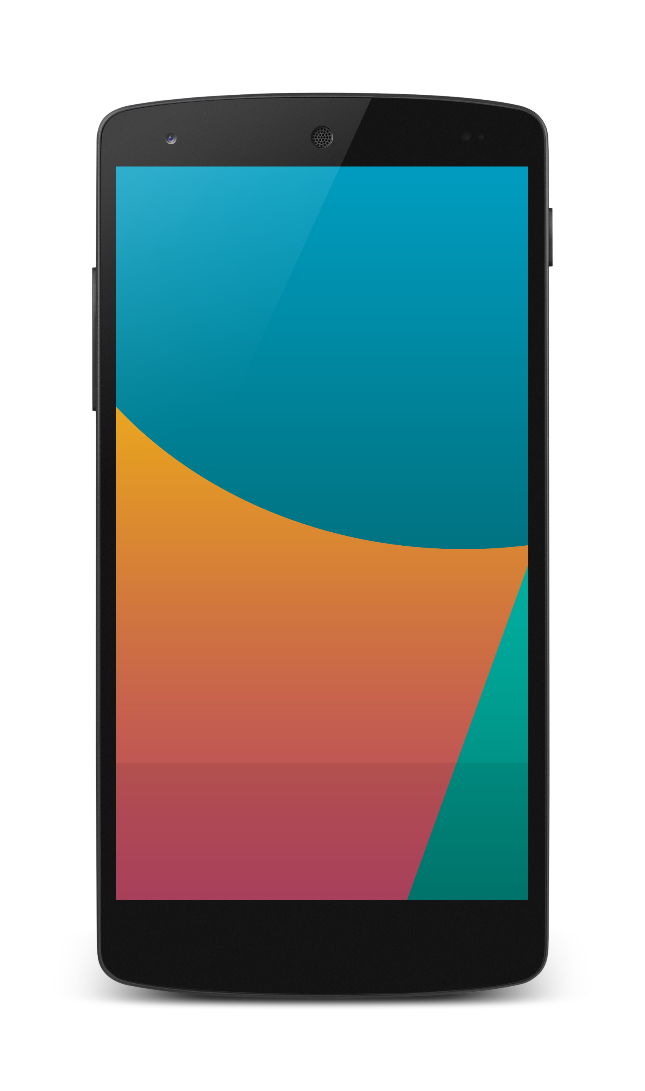 Demostració
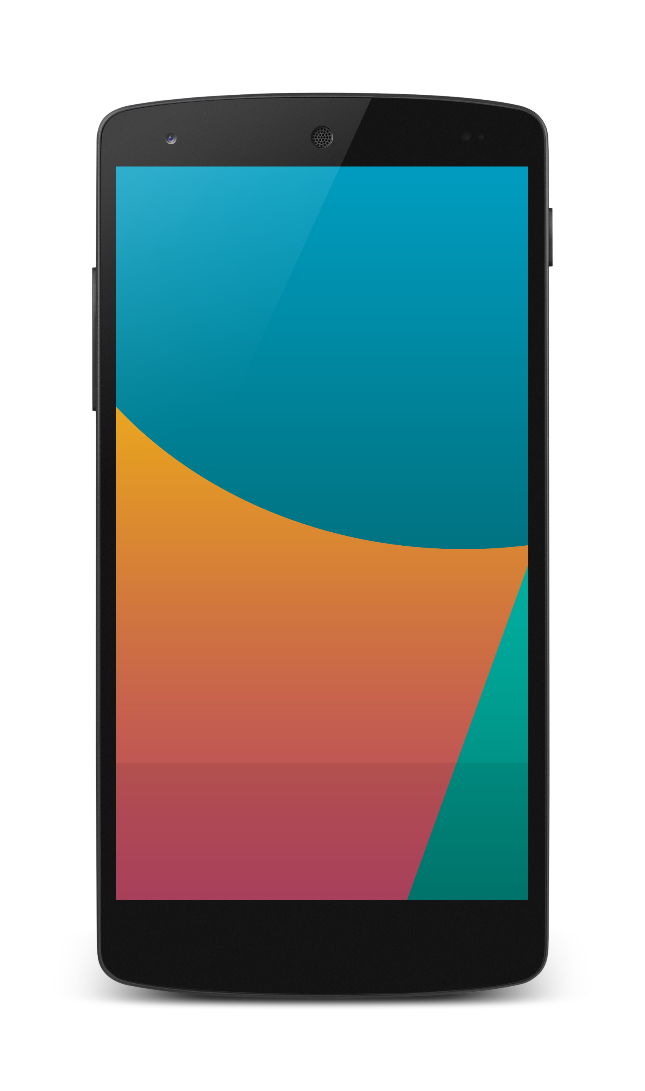 Demostració
Conclusions
18/20
Durant el desenvolupament d’aquest TFG s’han:
Aplicat els coneixements assimilats en el Grau
Fet front als entrebancs d’un projecte d’aquest tipus, trobant solucions alternatives
A més:
El producte és funcional i compleix els requeriments prèviament establerts
El mètode i la planificació han permès controlar les incidències i acomplir els terminis dictats
Línies futures
19/20
Empaquetar l’aplicació per iOS
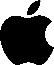 Incloure una base de dades local , per millorar la fluïdesa de l’aplicació
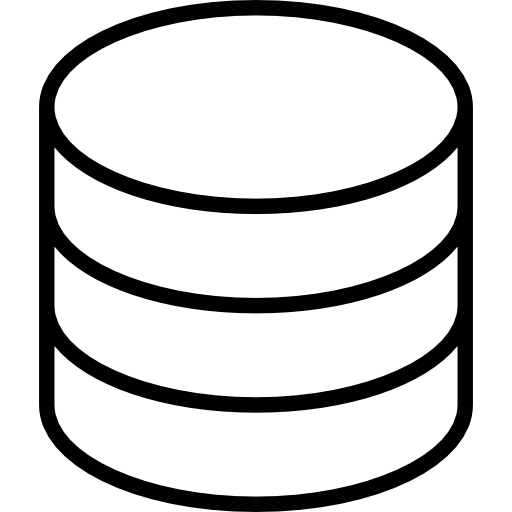 Incloure estadístiques, 
a més de individualitzades
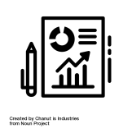 Més perfils d’usuaris 
i estats i causes personalitzats
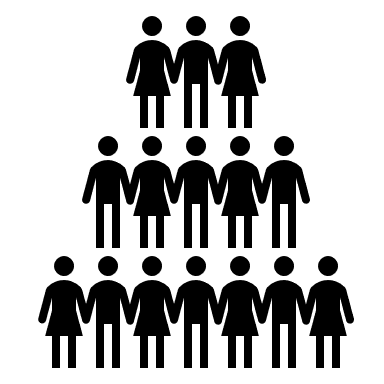